MODULE 7
Social & Community Responsibility in Entrepreneurship
www.fairpreneurs.eu
Co-funded by the European Union. Views and opinions expressed are however those of the author or authors only and do not necessarily reflect those of the European Union or the Foundation for the Development of the Education System. Neither the European Union nor the entity providing the grant can be held responsible for them. KA220-YOU-DF4BEA29
This study is available under the CC BY-NC-SA license.
1
TABLE OF CONTENTS
01
Engaging in Initiatives that benefit society
Building Communities through Engagement
02
03
Demonstrating Leadership & Collaboration
04
Creating Informed Consumers
05
Promoting Diversity & Inclusion
INTRODUCTION
We will explore the transformative potential of social and community responsibility within the realm of entrepreneurship. 

This module is designed for aspiring and current entrepreneurs who seek to not only build successful businesses but also contribute positively to society and the environment. 

By integrating ethical practices and community engagement strategies, entrepreneurs can embrace sustainable growth while addressing pressing societal challenges.
3
ENGAGING IN INITIATIVES THAT BENEFIT SOCIETY
01
IDENTIFYING SOCIAL ISSUES
Strategies for identifying and prioritising social issues that align with entrepreneurial goals involve a systematic approach:

Alignment with Goals: Entrepreneurs should align social initiatives with their business goals and values to ensure sustainability and meaningful impact.

Community Needs Assessments: Conducting thorough community needs assessments using tools such as surveys, interviews, and focus groups helps entrepreneurs understand local challenges and opportunities. This data-driven approach informs strategic decision-making and ensures that initiatives are relevant and impactful.
SIGNIFICANCE OF SOCIAL RESPONSIBILITY
Social responsibility plays a very important role in businesses by not only promoting ethical business practices but also enhancing brand reputation and encouraging customer loyalty. 

When businesses actively engage in addressing societal issues, they build trust and credibility among consumers who increasingly value ethical considerations in their purchasing decisions. 

This approach not only benefits the community but also strengthens the long-term sustainability and resilience of the business itself.
”
6
RECOGNISING THE ETHICAL IMPERATIVE
Businesses and Entrepreneurs have a moral obligation to contribute positively to society through their ventures. 

By addressing societal issues such as poverty, environmental degradation, or lack of access to education or healthcare, businesses can create meaningful impact beyond financial profits. 

This ethical imperative guides decision-making processes and inspires innovative solutions that cater to both business objectives and societal needs.
”
7
Project Planning
Businesses should develop comprehensive project plans that integrate social, economic, and environmental considerations. This holistic approach ensures that initiatives not only address immediate social needs but also contribute positively to economic growth and environmental sustainability.
Implementation
Effective implementation involves allocating resources efficiently, managing stakeholders' expectations, and developing partnerships to enhance impact and reach. Businesses should monitor progress, adjust strategies as needed, and maintain transparency throughout the process.
Evaluation
Continuous evaluation allows businesses to assess the outcomes and impacts of their initiatives. By measuring success against predefined metrics and gathering feedback from stakeholders, businesses can refine strategies, celebrate achievements, and learn from challenges to improve future projects.
BEST PRACTICES: DABBLEDOO
DABBLEDOO is committed to making a positive societal impact through its innovative educational programmes and community projects.
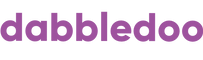 By enhancing arts education in primary schools, DABBLEDOO demonstrates how businesses can drive community development and contribute to societal well-being.

Learn more about DABBLEDOO’s initiatives and their impact on community development by visiting our Compendium of Case Studies.
SUGGESTED PRACTICAL EXERCISE
Community Needs Assessment
Conducting thorough community needs assessments is essential for identifying local challenges and opportunities. 

Research and Data Collection: Use surveys, interviews, focus groups, and public records to gather data on community needs.

Stakeholder Engagement: Involve community members, local organisations, and relevant stakeholders in the assessment process to gain diverse perspectives and insights.

Analysis and Prioritisation: Analyse the collected data to identify key social issues and prioritise them based on urgency, impact, and alignment with the organisation's goals.
ALIGNMENT WITH SUSTAINABLE DEVELOPMENT GOALS (SDGS)
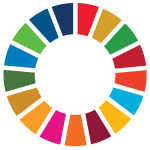 SDG 1 (No Poverty):  By addressing social responsibility to reduce poverty.

SDG 3 (Good Health and Well-being): Enhancing community well-being through health-focused initiatives.

SDG 8 (Decent Work and Economic Growth): Promoting sustainable economic growth and creating decent work opportunities.

SDG 10 (Reduced Inequalities): Reducing social and economic inequalities by promoting inclusion.

SDG 11 (Sustainable Cities and Communities): Contributing to sustainable urban development and infrastructure.

SDG 12 (Responsible Consumption and Production): Encouraging responsible consumption and sustainable resource use.
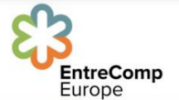 ALIGNMENT WITH ENTRECOMP
1.2 Creativity: Creating creative and purposeful project design through social initiatives.

1.5 Ethical and Sustainable Thinking: Enhancing ethical and sustainable decision-making.

2.1 Self-awareness and Self-efficacy: Building self-awareness and ongoing personal development through reflection and analysis.

2.5 Mobilising Others: Inspiring and mobilising resources for social initiatives.

3.1 Taking the Initiative: Seizing opportunities for positive social impact through community needs assessment.

3.3 Coping with Uncertainty, Ambiguity & Risk: Enhancing the ability to manage risks and make informed decisions.
Further Resources
Making an Impact: The Benefits of Corporate Social Responsibility (CSR)
 
What is corporate social responsibility (CSR)?
 
Social Responsibility in Business: Meaning, Types, Examples, and Criticism
15
BUILDING COMMUNITIES THROUGH ENGAGEMENT
02
STAKEHOLDER COLLABORATION
Engaging with local communities, customers, and partners is crucial for creating innovation and gaining valuable market insights. 

By involving stakeholders in decision-making processes, businesses can better understand community needs and preferences, leading to more effective and inclusive business strategies. 

This collaboration ensures that business initiatives are aligned with the interests and values of the community, enhancing their relevance and impact.
17
TRUST AND TRANSPARENCY
Transparent communication involves being open about business practices, decisions, and their impacts on the community. 

This openness helps to build credibility and trust with stakeholders, making them more likely to support and engage with the business. 

Inclusive decision-making ensures that diverse voices are heard and considered, leading to more equitable and sustainable outcomes.
18
SUSTAINABLE PARTNERSHIPS
These partnerships provide mutual benefits to both the business and the community. They can take various forms, such as collaborations with local organisations, participation in community projects, or joint ventures that address social and environmental challenges. 

By playing to the strengths and resources of different partners, businesses can create innovative solutions that drive both social impact and business success.
19
BEST PRACTICES: SEED SCHOLARS
Seed Scholars engages in nature-based educational initiatives that reconnect young people with the environment, creating community engagement and promoting social responsibility.
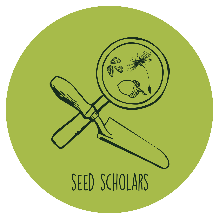 Their work underscores the importance of integrating environmental stewardship with social impact. 

Through their diverse programs, which include family workshops, school sessions, and community events, Seed Scholars demonstrates how educational initiatives can positively influence communities and support sustainable development.

Learn more about Seed Scholars’ community initiatives by visiting our Compendium of Case Studies.
SUGGESTED PRACTICAL EXERCISE
Community Outreach 

Planning and executing community engagement initiatives aligned with sustainable entrepreneurship principles:

Identify a Local Issue: Select a community issue relevant to sustainability goals.
Develop an Engagement Plan: Define objectives, activities, and timeline.
Implementation: Execute planned activities and engage community members.
Gather Feedback: Conduct meetings to gather input and incorporate feedback.
Evaluate Impact: Assess initiative success and reflect on lessons learned.
ALIGNMENT WITH SUSTAINABLE DEVELOPMENT GOALS (SDGS)
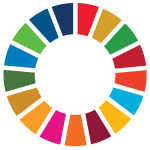 SDG 8 (Decent Work and Economic Growth): Promoting sustainable economic growth and creating decent work opportunities through responsible business practices.

SDG 9 (Industry, Innovation, and Infrastructure): Embracing innovation in sustainable technologies and practices within business operations.

SDG 12 (Responsible Consumption and Production): Advocating for sustainable consumption patterns and efficient resource use throughout the business lifecycle.

SDG 13 (Climate Action): Reducing climate change impacts and enhancing resilience to climate-related hazards through sustainable business practices.
Further Resources
Why is Community Engagement Important?
 
What is Community Engagement?
 
Corporate Community Engagement: 5 Essential Considerations
 
Corporate Engagement with the Community: Building Relationship Through CSR
DEMONSTRATING LEADERSHIP & COLLABORATION
03
EFFECTIVE LEADERSHIP
Effective leadership involves exploring diverse leadership styles and applying them to make ethical decisions and manage teams. 

Leaders can adopt transformational, servant, or participative styles, each suited to different entrepreneurial contexts. 

Transformational leadership inspires change and innovation, emphasising vision and motivation.  Servant leadership prioritises team member needs, promoting empathy and collaboration.  Participative leadership involves team members in decision-making, enhancing engagement and ownership. 

By aligning leadership styles with ethical principles, entrepreneurs cultivate environments where integrity, transparency, and accountability thrive.
TEAM DYNAMICS
Effective team dynamics are built on trust, communication, and shared goals. Entrepreneurs promote inclusivity and diversity, raising varied perspectives to drive innovation and problem-solving. 

By encouraging open communication and mutual respect, teams navigate challenges with resilience and adaptability. 

Entrepreneurial success hinges on harnessing team synergy, empowering members to contribute their unique strengths toward collective achievements.
STRATEGIC ALLIANCES
Businesses establish partnerships with stakeholders, including suppliers, community organisations, and industry peers, to use complementary strengths and resources.

Collaborative ventures enable shared risk management, access to new markets, and innovation diffusion. 

By aligning shared values and objectives, strategic alliances support sustainable growth and maximise positive social outcomes. Businesses navigate complexities in forming alliances through clear communication, mutual benefit agreements, and ongoing evaluation of partnership effectiveness.
SUGGESTED PRACTICAL EXERCISE
Role-playing Scenarios Exercise:

Purpose: Engage in role-playing to simulate leadership challenges, focusing on decision-making and conflict resolution skills.

Setup: Form small groups. Assign roles within each group based on business scenarios.

Execution: Discuss and strategise within roles to address ethical dilemmas, team conflicts, or strategic decisions. Act out scenarios, making decisions and resolving conflicts as assigned roles.

Debrief: Reflect on outcomes and challenges faced during the simulation. Discuss leadership styles, teamwork dynamics, and lessons learned
ALIGNMENT WITH SUSTAINABLE DEVELOPMENT GOALS (SDGS)
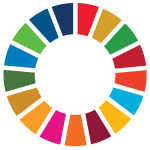 SDG 8 (Decent Work and Economic Growth): Promoting sustainable economic growth and creating decent work opportunities through responsible business practices.

SDG 9 (Industry, Innovation, and Infrastructure): Embracing innovation in sustainable technologies and practices within business operations.

SDG 10 (Reduced Inequality): Ensuring equal opportunities and reducing inequalities through inclusive leadership and diverse team dynamics.

SDG 17 (Partnerships for the Goals): Building strong partnerships and networks to amplify social impact and enhance business resilience.
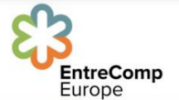 ALIGNMENT WITH ENTRECOMP
1.1. Taking Initiative: Demonstrating proactivity in leadership and collaboration to drive innovative solutions.

1.2. Planning and Management: Applying effective planning and management skills to strategic alliances and team projects.

2.3. Working with Others: Enhancing teamwork, communication, and conflict resolution skills to build effective and resilient teams.

3.4. Learning through Experience: Applying practical leadership skills in real-world scenarios to refine decision-making and strategic thinking.
Further Resources
Winning Hearts as a Leader: 10 Secrets Every Young Entrepreneur Must Know
 
Collaborative leadership: an inclusive way to manage virtual teams
 
Leading for Organizational Impact: Navigating the Crossroads of Collaboration and Social Entrepreneurship
 
What the collaborative leadership style is—and why it works
CREATING INFORMED CONSUMERS THROUGH SUSTAINABILITY REPORTING
04
SUSTAINABILITY REPORTING
Sustainability reporting emphasises transparency and accountability in corporate practices through comprehensive reporting on environmental, social, and governance (ESG) impacts. 

Organisations should focus on materiality by identifying and reporting on ESG issues that are most relevant to stakeholders and have significant impacts on business operations. 

Using global reporting frameworks like the Global Reporting Initiative (GRI) Standards ensures consistency and comparability in sustainability disclosures across industries.
34
CUSTOMER BEHAVIOUR
Customer behaviour is significantly influenced by sustainability reports, which shape perceptions and encourage more ethical and sustainable purchasing decisions. 

Understanding behavioural changes helps in recognising biases and judgement that impact consumers. 

Effective communication strategies play a crucial role in presenting sustainability information in ways that resonate with consumers, encouraging behaviour change and promoting sustainable consumption patterns.
35
CORPORATE SOCIAL RESPONSIBILITY
Corporate Social Responsibility (CSR) involves embedding ethical values into business strategies to cultivate consumer trust, loyalty, and long-term sustainability. 

Measurement methodologies such as Social Return on Investment (SROI) and environmental impact assessments help organisations understand the social and environmental impacts of their CSR efforts, demonstrating accountability and guiding continuous improvement.
36
SUGGESTED PRACTICAL EXERCISE
Analysing Sustainability Reports:

Report Selection: Choose sustainability reports from different companies, focusing on environmental, social, and governance (ESG) aspects. 

Analysis: Use a structured framework to assess transparency, comprehensiveness, and alignment with sustainability standards.

Discussion: Evaluate findings in groups, discussing strengths, weaknesses, and implications for consumer awareness and ethical decision-making.
37
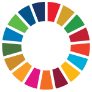 ALIGNMENT WITH SUSTAINABLE DEVELOPMENT GOALS (SDGS) AND ENTRECOMP
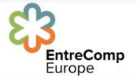 SDG 12 (Responsible Consumption and Production): Promoting ethical consumer choices through sustainability reporting.

SDG 16 (Peace, Justice, and Strong Institutions): Emphasising transparency and ethical business practices in sustainability reporting.
1.5 Ethical and Sustainable Thinking: Assessing the impact of sustainability practices on consumer behaviour and promoting responsible consumption.

2.5 Mobilising Others: Inspiring consumer awareness and engagement through transparent sustainability reporting.

3.3 Coping with Uncertainty, Ambiguity & Risk: Analysing sustainability risks and opportunities to drive ethical decision-making in business.
Further Resources
Navigating the Conscious Economy and Strategies for Aligning with Modern Consumer Trends
 
Corporate sustainability reporting
 
The Power of Conscious Consumerism: Making Informed Choices for a Better Future
 
The Role of Transparency in Building Trust with Consumers
PROMOTING DIVERSITY & INCLUSION
05
INCLUSIVE LEADERSHIP
Inclusive leadership involves developing strategies and practices that actively embrace diversity and create an environment where all voices are heard and valued. 

It goes beyond simple tolerance to create spaces where diverse perspectives contribute to decision-making processes and innovation. 

Leaders in inclusive environments not only recognise the inherent value of diversity but also utilise it to drive business success and societal impact.
Embracing Diversity
Actively seeking out and embracing individuals from diverse backgrounds, including different genders, ethnicities, cultures, ages, abilities, and perspectives.
Facilitating Inclusive Decision-Making
Ensuring that decision-making processes are inclusive, where everyone feels empowered to contribute and where decisions reflect a broad range of perspectives.
Promoting Equity
Addressing barriers and inequities to ensure fairness in opportunities and outcomes for all members of the organisation or community.
Setting Inclusive Goals
Establishing goals that promote Diversity, Equity, and Inclusion as core business objectives, tying these goals to overall organisational strategy and performance metrics.
Continuous Learning
Committing to ongoing education and development in Diversity, Equity and Inclusion topics, both for leaders and the broader team, to encourage a culture of continuous improvement.
REDUCING BIAS
Unconscious biases are implicit attitudes or stereotypes that affect our understanding, actions, and decisions in an unconscious manner. 

In entrepreneurial environments, these biases can influence hiring practices, team dynamics, client interactions, and product development.
44
Awareness and Recognition
Educating stakeholders about the existence and impact of unconscious biases, helping them recognise their own biases through training, workshops, and self-assessment tools.
Implementing Bias Reduction Strategies
Developing and implementing strategies to minimise biases in recruitment, performance evaluations, decision-making processes, and everyday interactions.
Structural and Procedural Changes
Reviewing and adjusting organisational structures, policies, and procedures to reduce bias systematically.
Promoting Accountability
Holding individuals and teams accountable for recognising and addressing biases, with clear expectations and consequences for biased behaviour.
Creating Inclusive Metrics
Using metrics and data-driven approaches to monitor diversity, equity, and inclusion efforts, ensuring progress toward bias reduction and inclusive practices.
ORGANISATIONAL CULTURE
The culture of an organisation encompasses its values, beliefs, norms, behaviours, and practices. 

An inclusive organisational culture not only attracts diverse talent but also enables them to thrive and contribute fully to the organisation's success.
47
Inclusive Policies and Practices
Implementing policies that support diversity and inclusion, such as flexible work arrangements, inclusive language guidelines, and accessible facilities.
Celebrating Diversity
Recognising and celebrating the contributions of individuals from diverse backgrounds, cultures, and identities through events, communications, and leadership visibility.
Encouraging Open Communication
Establish channels for open dialogue and feedback, where all employees feel safe to express their perspectives and concerns.
Empowering Diverse Leadership
Supporting and promoting diverse leaders within the organisation, ensuring representation at all levels of leadership.
Commitment to Equity
Addressing structural strains within the organisation and wider community, supporting fairness and justice through corporate social responsibility initiatives and partnerships.
Continuous Improvement
Regularly evaluating the effectiveness of diversity and inclusion initiatives, soliciting feedback, and adjusting strategies to embrace an increasingly inclusive culture.
SUGGESTED PRACTICAL EXERCISE
Inclusive Business Plans:
Participants collaborate in teams, which mirrors real-world entrepreneurial environments where diverse perspectives are valuable.

Developing inclusive business plans involves identifying market opportunities, integrating diversity strategies, and pitching ideas — all essential skills for inclusive leadership.

Business plans can be pitched and refined based on feedback, allowing participants to see the direct impact of inclusive practices on business viability.

By embedding diversity and inclusion from the planning stage, participants learn to embrace inclusive cultures from the outset of their entrepreneurial endeavours.
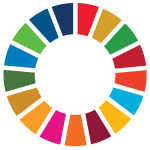 ALIGNMENT WITH SUSTAINABLE DEVELOPMENT GOALS (SDGS)
SDG 5 (Gender Equality): Promoting gender diversity and equality in entrepreneurial leadership and business practices.

SDG 8 (Decent Work and Economic Growth): Integrating inclusive hiring practices and promoting economic opportunities for marginalised groups.

SDG 10 (Reduced Inequalities): Developing inclusive business models that reduce inequalities and promote social equity.
ALIGNMENT WITH ENTRECOMP
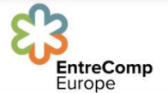 1.1 Vision and Opportunities: Identifying opportunities to promote diversity and inclusion in business ventures.

1.5 Ethical and Sustainable Thinking: Integrating diversity strategies and ethical considerations into business development.

2.5 Mobilising Others: Engaging diverse stakeholders and creating inclusive team dynamics.

3.4 Learning through Experience: Reflecting on personal biases and experiences to enhance inclusive leadership skills.
Further Resources
15 ways to improve diversity and inclusion in the workplace
 
How to Promote Diversity and Inclusion in the Workplace
 
What is diversity, equity, and inclusion?
Follow our journey here
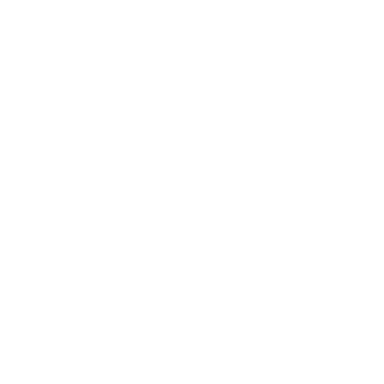